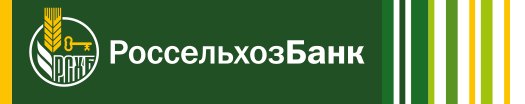 от 5,3%*
СЕМЕЙНАЯ ИПОТЕКА
Ипотечный кредит для семей, в которых с 01.01.2018 по 31.12.2023 родился ребенок или до 31.12.2023 в семье родился ребенок, которому установлена категория «ребенок-инвалид» или в семье двое и более детей, которые не достигли возраста 18 лет на дату заключения кредитного договора**
Строительство индивидуального жилого дома (объекта ИЖС) на земельном участке (ЗУ) в собственности заемщика или приобретение ЗУ и строительство на нем объекта ИЖС по договору подряда с подрядной организацией;
Покупка строящегося или готового жилья у застройщика;
Рефинансирование ранее предоставленного ипотечного кредита.
Сумма 
кредита
до 12 млн рублей***
Первоначальный взнос
от 15 %
Срок 
кредита
до 30 лет (включительно)
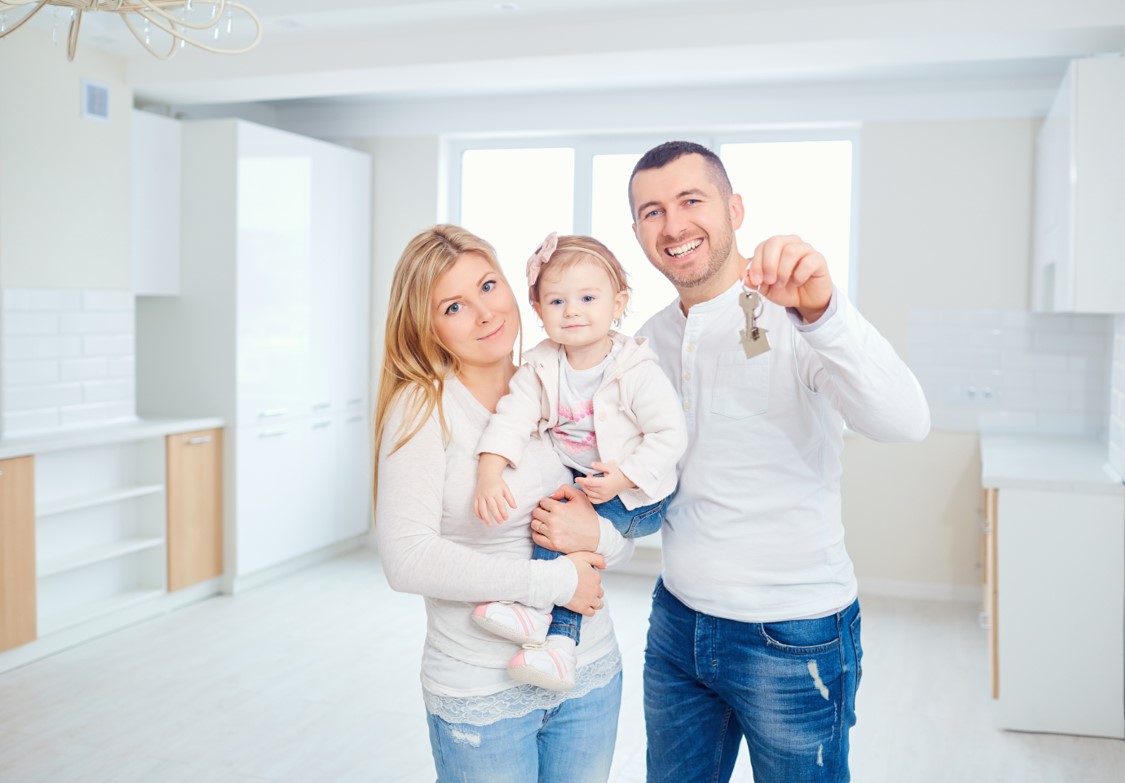 * Ставка действует при условии субсидирования процентной ставки застройщиком. При отсутствии субсидирования ставка 5,3% при условии страхования жизни, здоровья и временной утраты трудоспособности, в случае отсутствия расширенного страхования жизни и здоровья - 6%
** В рамках Постановления Правительства РФ от 30.12.2017 №1711
***до 6 млн. руб. в регионах отличных от Москвы, Санкт-Петербурга и их областей